ПРЕЗЕНТАЦИЯ НА ТЕМУ:
«Новая оценка качества урока.Новые показатели и уровневые дескрипторы урока»
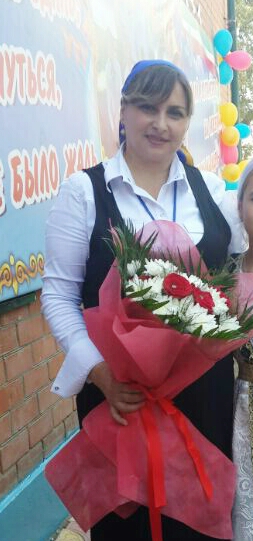 Подготовила зам. директора по УВР             «СОШ №35» г. Грозного                     Билялова Р.А.
Плохой учитель преподносит истину, хороший учит ее находить. 
                         А. Дистервег
Каждый учитель должен помнить слова известного мыслителя.
Мы лишаем детей будущего, если продолжаем учить сегодня так, как учили этому вчера.                                       Д. Дьюи
ЧТО ТАКОЕ УРОК?
Урок — форма организации обучения с целью овладения учащимися изучаемым материалом (знаниями, умениями, навыками, мировоззренческими и нравственно-эстетическими идеями). Такая форма применяется при классно-урочной системе обучения и проводится для класса, то есть относительно постоянного учебного коллектива.
Урок как форма достижения цели
Урок — это педагогическое произведение, и поэтому он должен отличаться целостностью, внутренней взаимосвязанностью частей, единой логикой развертывания деятельности учителя и учащихся. Это и обеспечивает управление познавательной деятельностью учащихся
Три основные группы требований при оценивании качества любого урока:

           Любой урок должен быть

ОРГАНИЗОВАН
НАПОЛНЕН СОДЕРЖАНИЕМ
 НАПРАВЛЕН НА РЕАЛИЗАЦИЮ ЦЕЛЕЙ
Требования к структуре урока
1.соответствие требованиям    здоровьесбережения.
2.оптимальная структура для освоения учебного материала
3.достаточно гибкая структура
4.структура ,отражающая субъективность ученика
Требования к содержанию урока
Проверяемые компетенции                      Предметно-методологическая
1.Требования Стандартов к предметному содержанию
2.Развитие личностной сферы ученика средствами предмета
3.Использование заданий, развивающих УУД на уроках предмета
Психолого-педагогическая
4.Учет и развитие мотивации и психофизиологической сферы учащихся

5.Обеспечение целевой психолого-педагогической поддержки обучающихся
Валеологическая
6.Требования ЗСС в содержании, структуре урока, в работе с оборудованием и учете данных о детях ОВЗ
Коммуникативная
7.Стиль и формы педагогического взаимодействия на уроке
Управленческая
8.Управление организацией учебной деятельности обучающихся через систему оценивания

9.Управление собственной обучающей деятельностью

10.Результативность урока:
Качество урока    Сумма баллов х 100%
                                                  20
 100-85% - оптимальный уровень. 
84-60% - допустимый уровень,
59-50% - критический  уровень, 
менее 50% - недопустимый уровень
Послушайте - и Вы забудете, Посмотрите - и Вы запомните, Сделайте - и Вы поймете.
                                  Конфуций
УЧИТЕЛЯ РОССИИ.
Оставив игры, входят в школу.  Знаний жаждут
Наивные, смешные малыши…
…И мы встаем плечом к плечу на страже
Над пропастью опасностей во ржи.
Чем больше знают – тем вопросы круче:
Пойми их, объясни им, подскажи…
И мы, кто в одиночку, а кто кучей, Все там же мы, 
  Над пропастью во ржи. Взрослеют.
В мир выходят не без робости.
А там соблазнов ярких витражи. Но мы же здесь
              стоим спиною к пропасти, над сатанинской пропастью во ржи. 
Я знаю, время истину окажет. Не оскудеет русская земля
Пока стоим над пропастью на страже мы, избранные.
                   Мы – учителя.                        
 
	                                                                         Н.Л. Галеева
Спасибо за внимание.
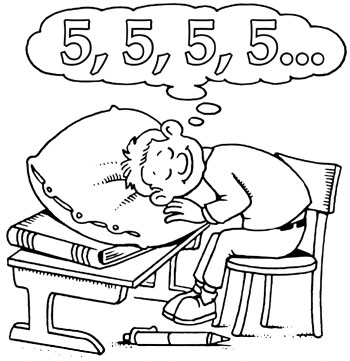